You Can Do What You Want!Or you can doGod’s Will
Readings – John 15:7 & 16; 1 John 5:14-16
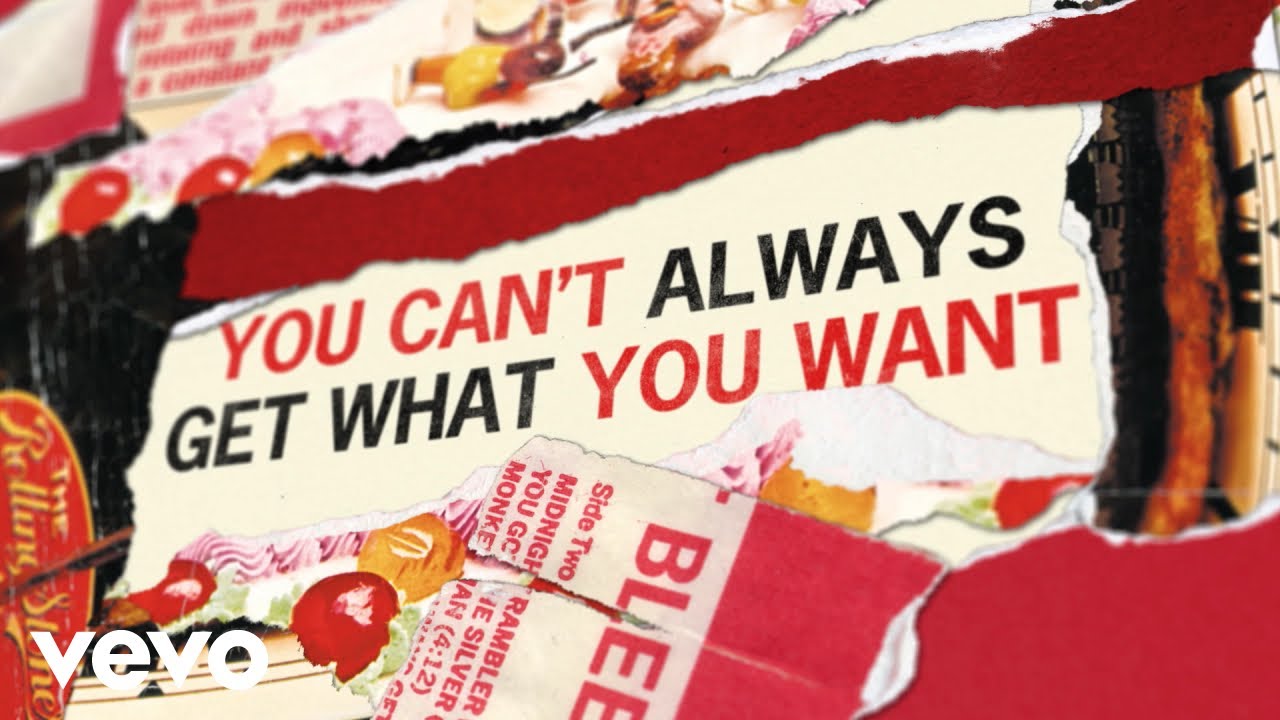 Prayer Is no Guarantee of finding the will of GOd
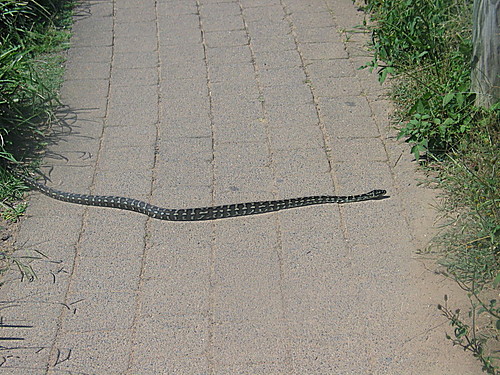 James 4:1-4
The answers to our prayers are directly related to doing the will of God.
What’s so complicated about the will of God? – Nothing really!!
Ephesians 5:15-17
It is God’s Will That…
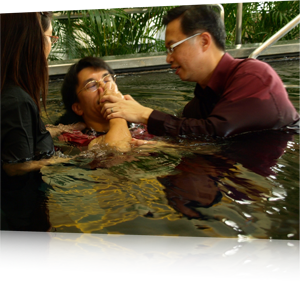 You Are Saved!
1 Timothy 2:3-4
Acts 2:37-40
It is God’s Will That…
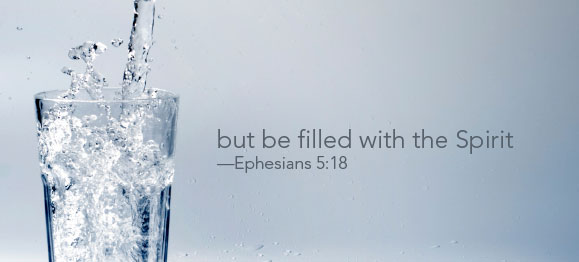 You Are Spirit Filled
Romans 8:9
1 Corinthians 3:16
Ephesians 5:18-21
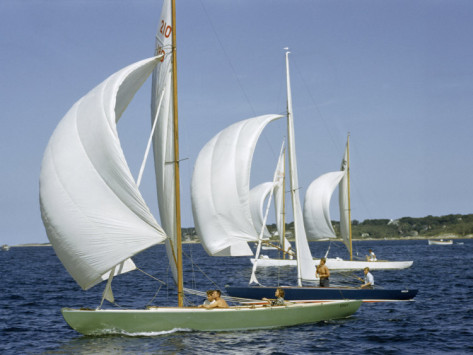 It is God’s Will That…
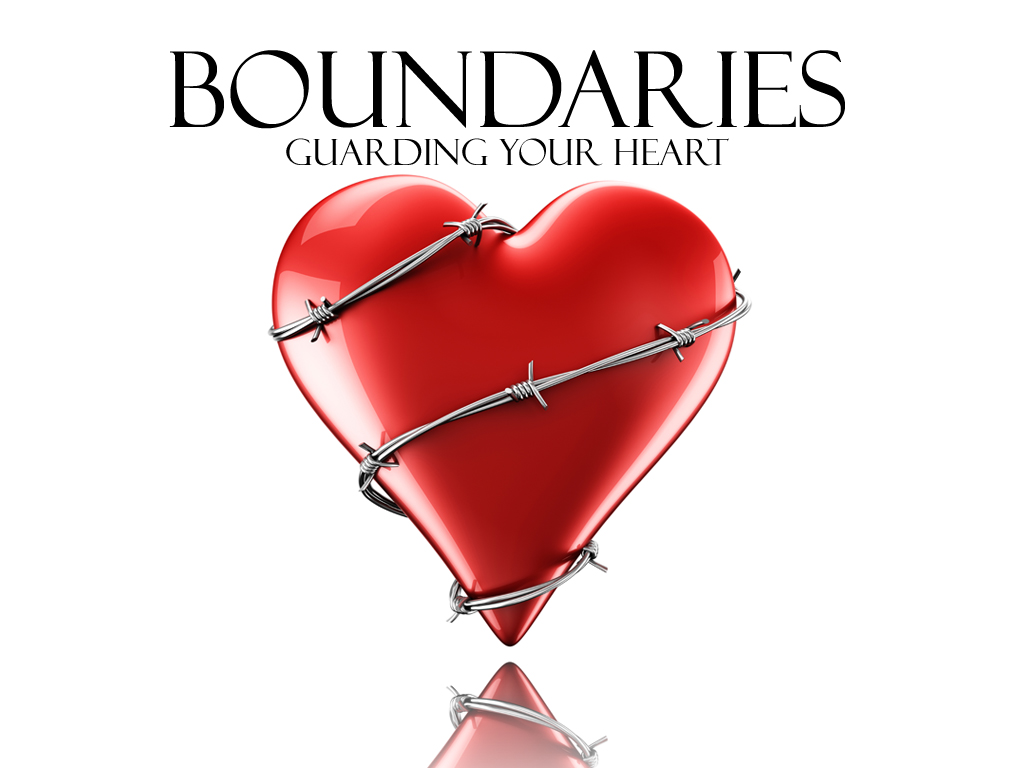 You Are Sanctified!
1 Thessalonians 4:3-8
It is God’s Will That…
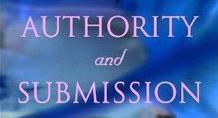 You Submit To Authority!
1 Peter 2:13-17
It is God’s Will That…
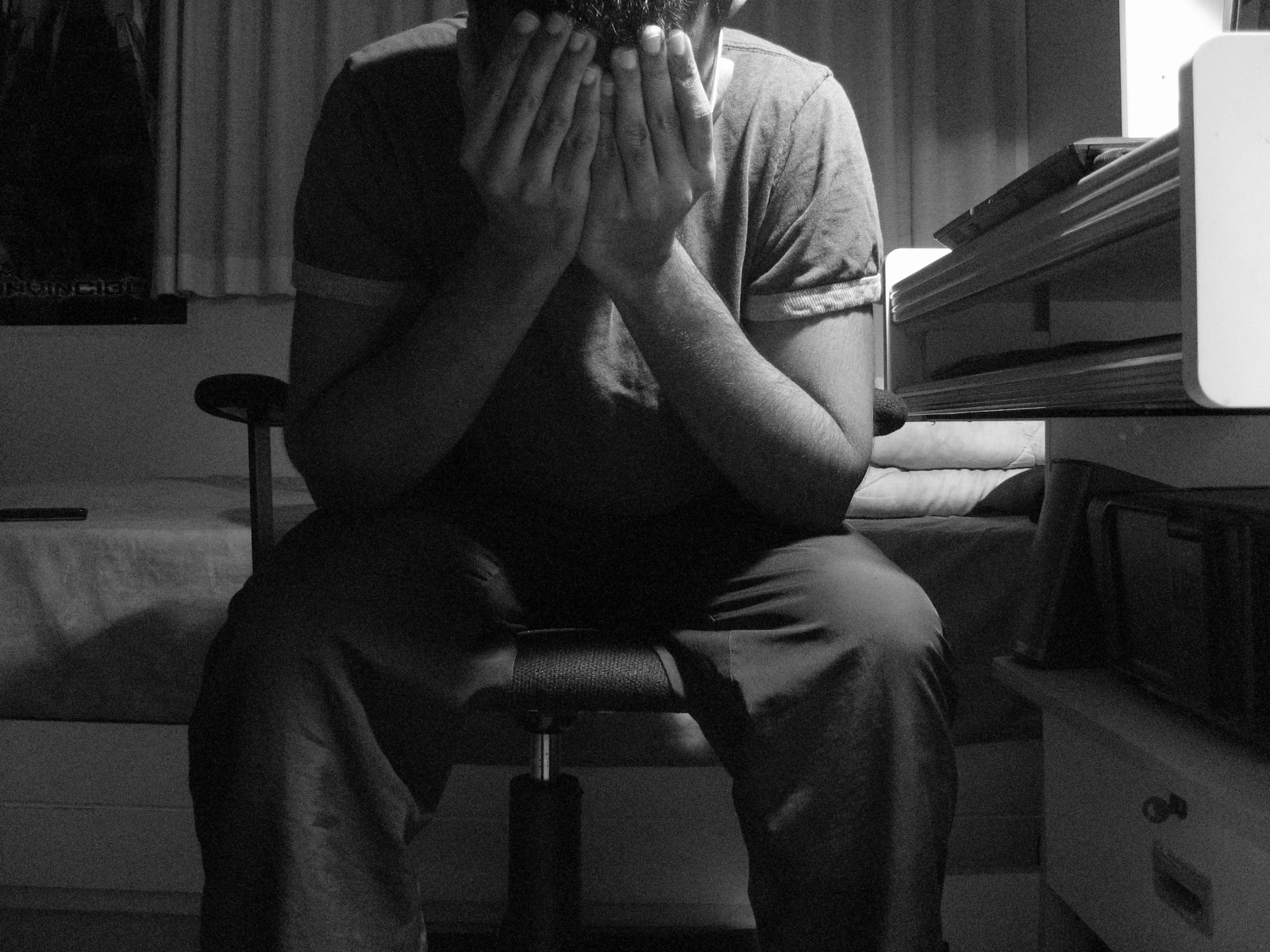 You Suffer????
1 Peter 4:12-19
2 Timothy 3:10-12
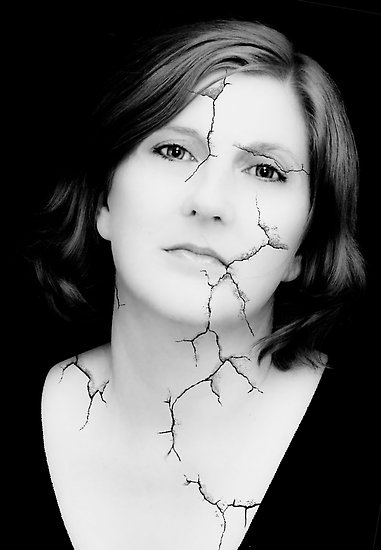 Do WE Have Rights in God’s Kingdom?
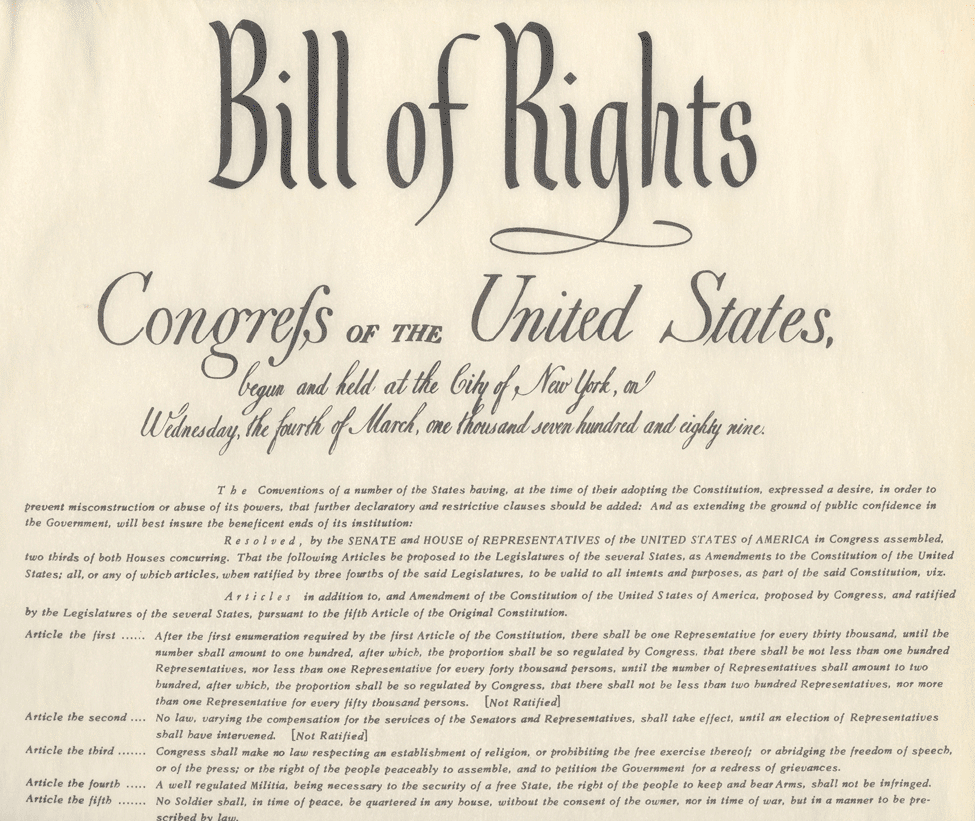 We Have Responsibilities
Romans 12:1-2
When You Are In God’s Will…
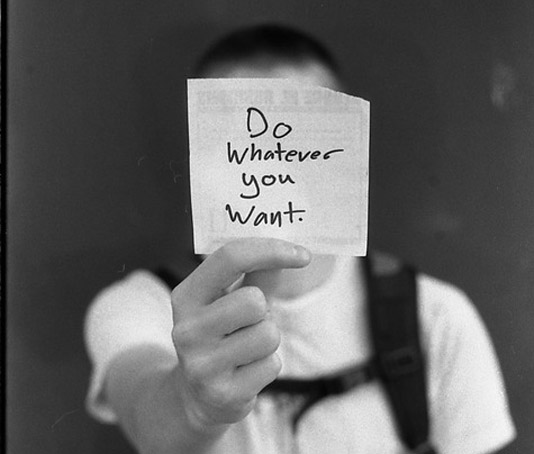 You Can Do What You Want!
Psalm 37:3-4
Proverbs 3:5-6
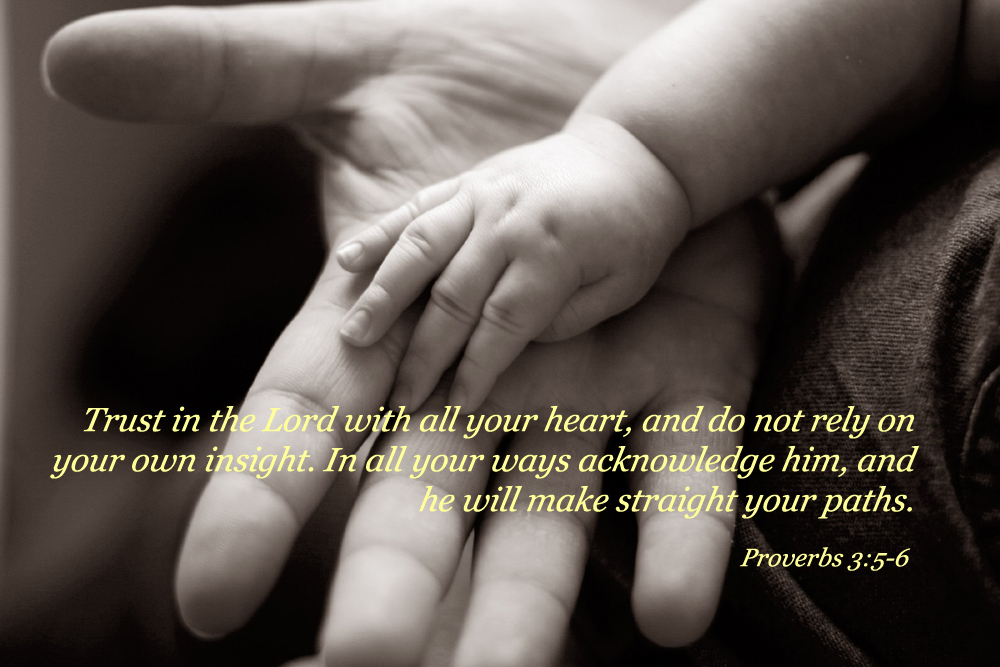